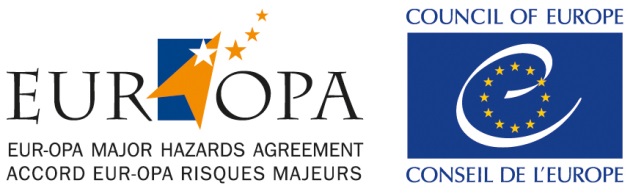 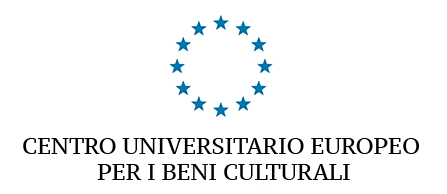 LoKMeFiND ProjectLocal Knowledge and Media Against Natural Disasters
PRELIMINARY REPORT
by
Ferruccio Ferrigni
Zagreb, November 6-7 2018
YEAR 1 -  SCHEDULED ACTIVITIES
Preliminary analysis of LK’s evidence  in media, before/after disasters
Workshop between experts and journalists (WS1) to define analysis criteria and sites where implementing Pilot Project (PP)
Ravello September 28 2018
2
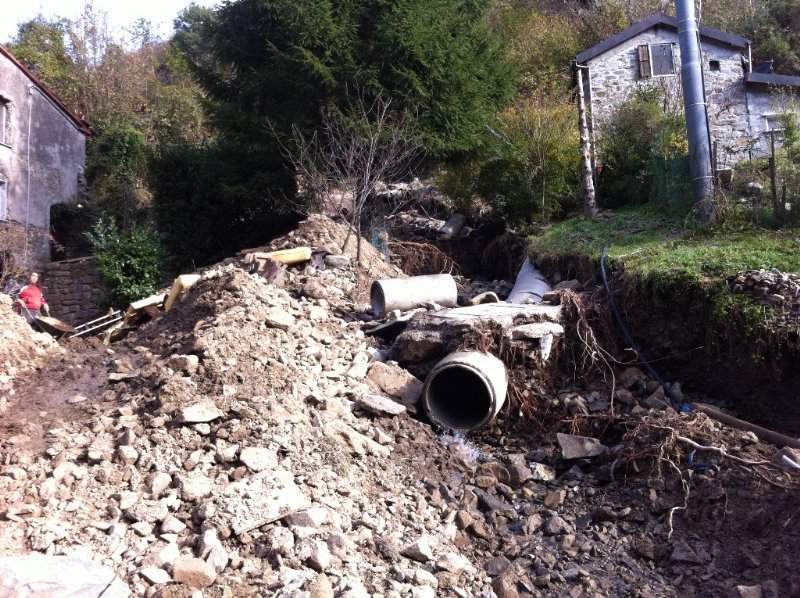 THE FLASH FLOOD IN  FERDANA AND UNHEEDED WARNING
 “Complaints without reaction"
Ravello September 28 2018
3
BEFORE THE EVENT
Event? forecast
Prevention? failed
Why? «no funds for river’s maintenance»
Ravello September 28 2018
4
AFTER THE EVENT
Civil Protection:
«quickly the river’s maintenance»
Ravello September 28 2018
5
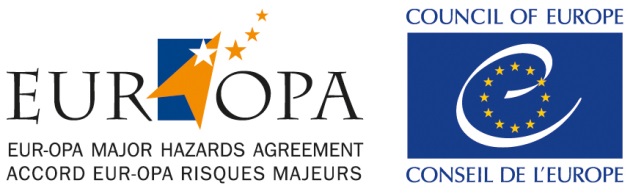 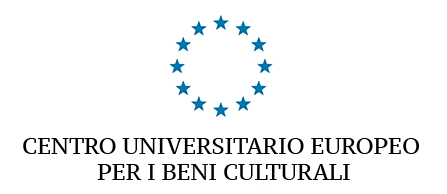 International Conference
CULTURE AGAINST DISASTERS
In the frame of
LoKMeFiND ProjectLocal Knowledge and Media Against Natural Disasters
CULTURE AGAINST DISASTERS:FEASIBLE? USEFULL?
by
Ferruccio Ferrigni
Ravello, September 28 2018
CULTURE AGAINST DISASTERS:FEASIBLE? USEFULL?
Part one
TOWARD AN OVERTURNED APPROACH
The conceptual basis
The elements of CLs: tested by all local natural events
An overturned approcah: saving CL as disasters prevention action is usefull. Is it feasible too?
Part two
PROBLEMS AND POTENTIALITIES
Systemic elements of CLs: traditional / present
Problems in recovering the CLs’ traditional elements
The Local Knowledge’ s (LK) hidden potentialities in disasters prevention  al human sustainable development
The role of media in recovering the LK
Ravello September 28 2018
7
SOME DATA
22 + 24 presentations
10 news in media (3 in national newspapers)
Participants:
European Landscape Convention
Ministry of Agricultural, Food and Forestry Policies
Ministry of Cultural Heritage 
Civil Protection Department
Agriculture Department of the Campania Region
Experts from Greek and Algerian research centres 
Representatives from two of Italian cultural landscapes (Cinque Terre, Amalfi Coast)
Ravello September 28 2018
8
THE NO-CULTURAL ORIGINS 
OF CULTURAL LANDSCAPES
Ravello September 28 2018
9
THE AMALFI COAST:RESULT OF A DEEP «ALTERATION»
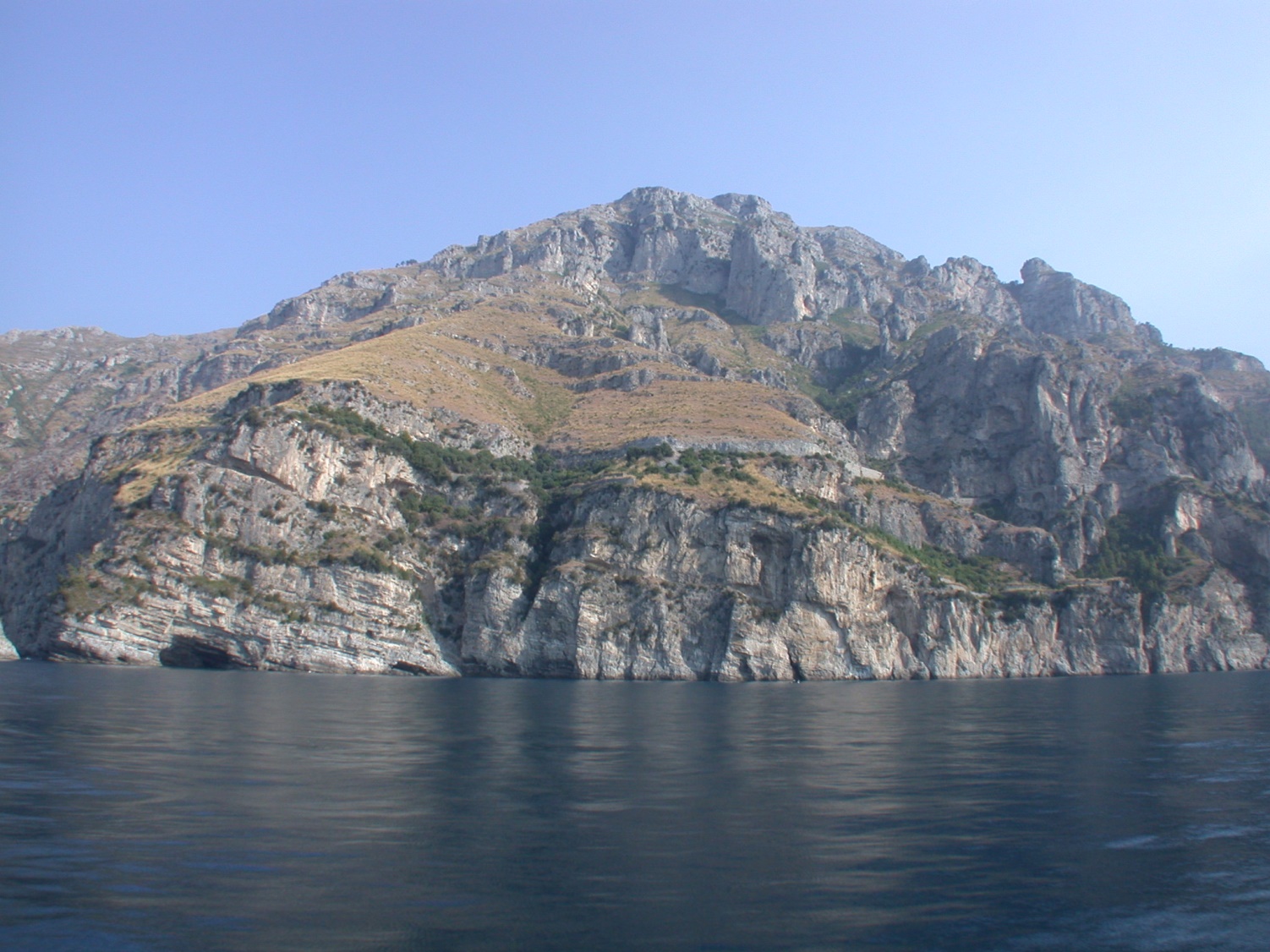 Today
At century X
Ravello September 28 2018
10
LANDSCAPE’S GRAPHISMAS RESULT OF SEARCHING BENEFTS
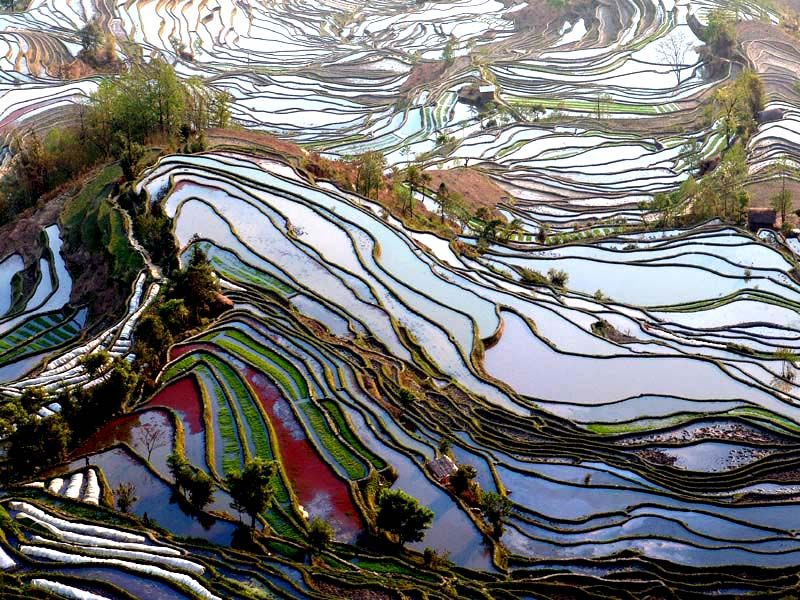 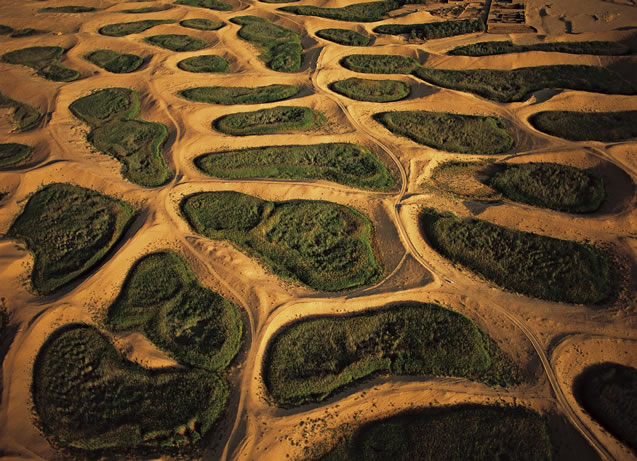 Ravello September 28 2018
11
…. SOMETIME ARE HIDDEN
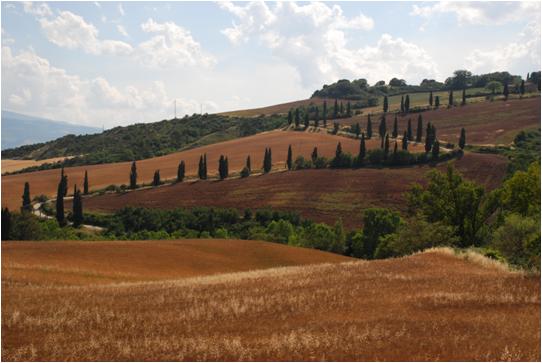 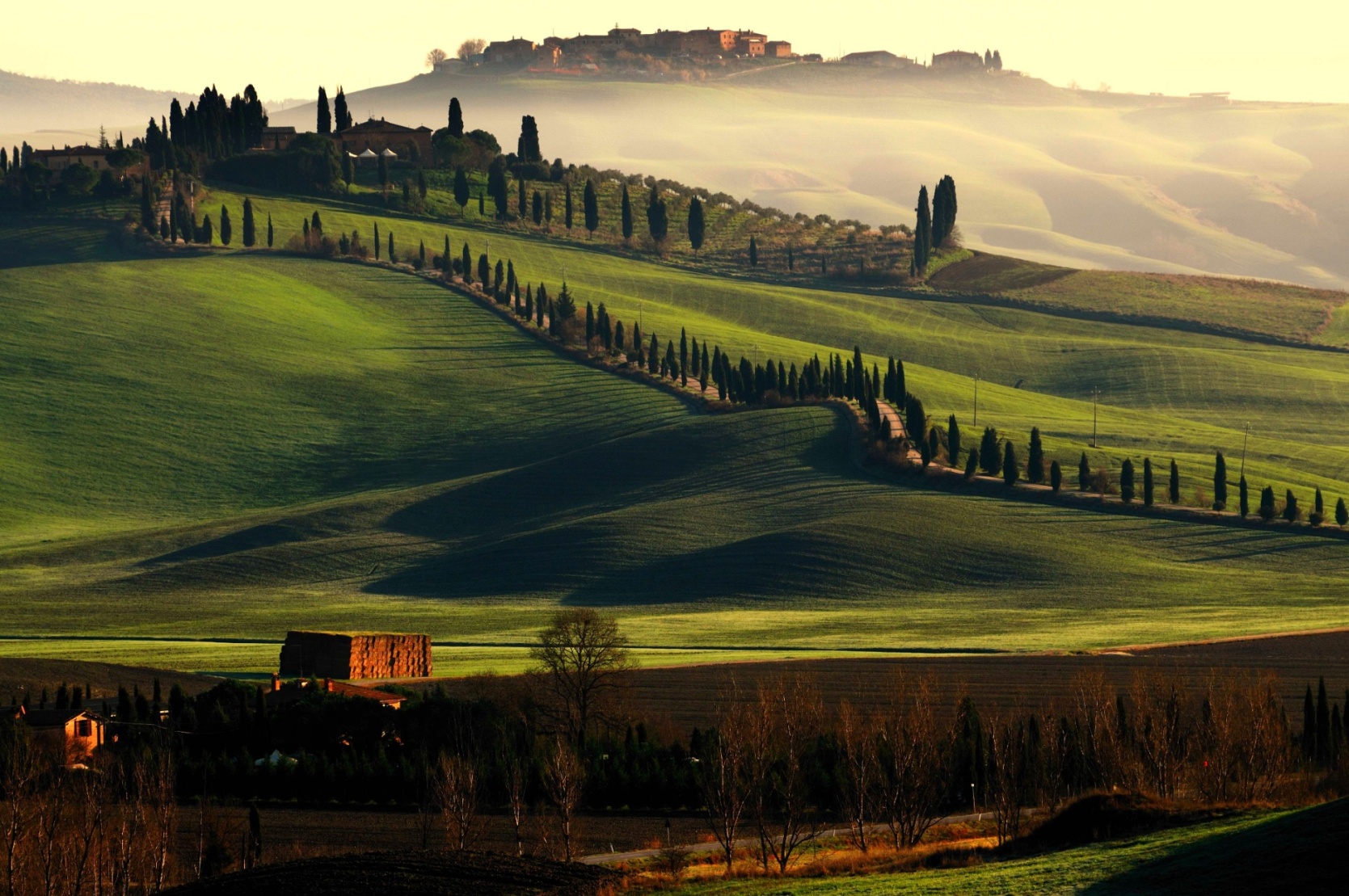 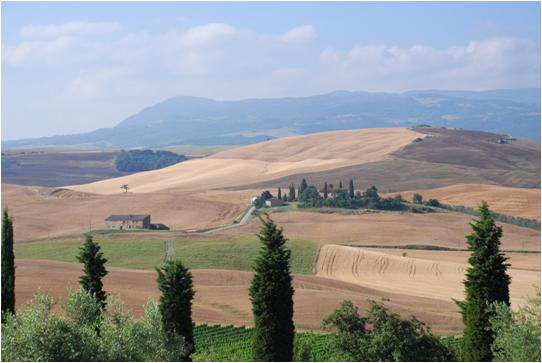 Ravello September 28 2018
12
MORPHOLOGY + CLIMATE + LOCAL CULTURE =A PERFECT SCENE
(but a very eficient agro-system +an effective landslide prevention too)
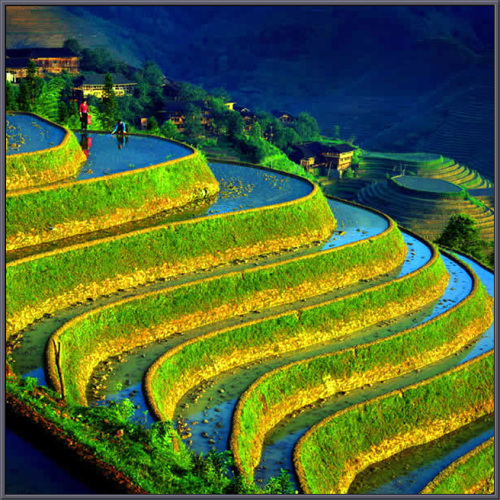 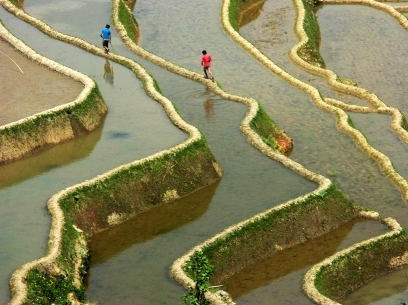 Ravello September 28 2018
13
THE FUNCTIONAL ELEMENTS OF THE BENEFITS SEARCHING
Soil adaptation
Water and irrigation management
Choise of “right” cultivations
and
Complete knowledge  on cumulated effects of land modifications
Ravello September 28 2018
14
IN CULTURAL LANDSCAPES
SOIL ADAPTATION, IRRIGATION SYSTEMSAND CULTIVATIONS
HAS BEEN POSITIVELY TESTED
BY HUNDRED OF EXTREME EVENTS
SAVING CULTURAL LANDSCAPES
CAN PREVENT LOCAL NATURAL DISASTERS
FEASIBLE TOO?
Ravello September 28 2018
15
THE TRADITIONAL/CURRENT SYSTEMIC ELEMENTSOF CULTURAL LANDSCAPES
Ravello September 28 2018
16
THE CHANGE OF SYSTEMIC ELEMENTS
AT  ORIGIN
TODAY
Agriculture
(necessarly sustainable)
Tourism
Ofen no-sustainable
UTILISATION
Direct, immediate
Indirect, future
PROFIT
Diffused,
communitary
Just specialists
KNOWLEDGE
One power
Multiple powers
GOVERNANCE
Ravello September 28 2018
17
SOME MISUNDERSTANDING TO REMOVE
To safe the CL is necessary forbid any trasformation 
The safeguard of CL is alternative to the economic developpment
TODAY 
THE PROTECTION OF CULTURAL HERITAGE IS CONSIDERED AS AN EFFECTIVE ACTION FOR SUSTAINABLE DEVELOPMENT.
IP Cours
18
PROBLEMS IN RECOVERING OF CLs’TRADITIONAL ELEMENTS
Ravello September 28 2018
19
KNOWLEDGE
Ravello September 28 2018
20
A POLITICAL QUESTION
How stimulate the decision makers and researchers don’t considering as surpassed the traditional disaster proof techniques?
Ravello September 28 2018
21
SOME METHODOLOCICAL QUESTIONS
To protect Cultural Landscape can we use  both our knowledge and the ancient one?
How can we recognize it?
How can we validate it?
How can we improuve the historical techniques, if usefull?
How can we define protocols to validate no-standard techniques?
Ravello September 28 2018
22
SYSTEMIC ORIGINS – Media environment
NEWS / NO NEWS
The unveiling of a new building is “a news”
The territory’s appropriate and continuous maintenance is “a no news”
The people’s knowledge about the local risksis “a news” after the event
It’s «a no news» before
BUT THE MEDIA RULES ARE STRONG:NOT INTERESTING, NO PUBLISHING
Ravello September 28 2018
23
THE IGNORED LOCAL KNOWLEDGE
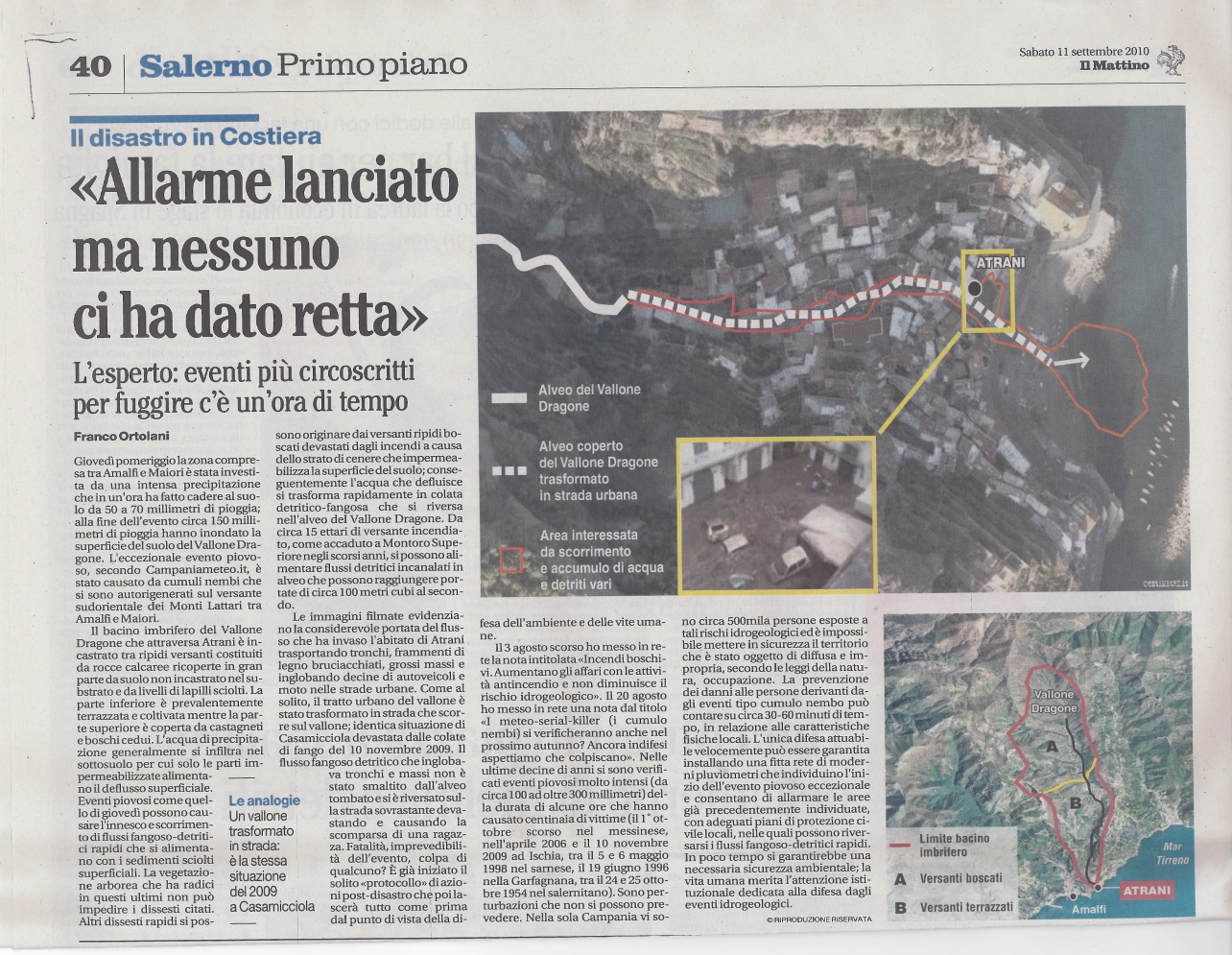 Often media services covering local disasters (avalanche, landslide, floods) record that people on the spot knew very well the hazard, but that authorithies have systematically ignored warnings and worries.
We sounded the alarm
but nobody heeded us
Ravello September 28 2018
24
THE POTENTIALITIES OF THE  «LOCAL RISK CULTURE»
The local knowledge is based on the effects of the events. So it’s inevitably «integrated»
The deep knowledge of the territory, of his history and of the local risks can offer more detailed informations to the experts
The local knowledge is a «complementary expertise» available free of charge
By involving the local population a permanent and more efficient monitoring can be organized
Ravello September 28 2018
25
It’s possible a more effective contribution of mediato disasters reduction?
Ravello September 28 2018
26
SOME CONSIDERATIONS
Audience of specialized magazines protecting consumers' interests and
Interventions imposed to producers thanks to media campaigns
The media can contribute in a determinant way to turn people's fears/suggestions into changes in policies.
Programmes protecting land's consumers against risk situations may be egually interesting? 
Becoming profitable for publishers. could they be useful support to disaster reduction public actions?
Ravello September 28 2018
27
THE MAIN OUTPUT OF THE CONFERENCE
Conservation of cultural landscapes can be considered a means to prevent risk
A pilot project in order to develop a methodology with a bottom-up approach will be developed, with the leadership of CUEBC.
The Faro Convention methodology will be further explored to be utilized in this process.
The progress of the project elaboration will be shared with all relevant staeholders and media 
Ministry of Culture, Ifalian Civil Protection, Campania Region and media declared to be interested to collaborate with EUR-OPA in implementing a PP involving two UNESCO italian CLs, Algeria and an other Mediterranean countrry
Ravello September 28 2018
28
THE DEBATE IS OPEN
and
THANK YOU
Ravello September 28 2018
29